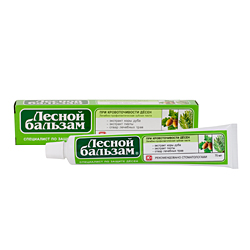 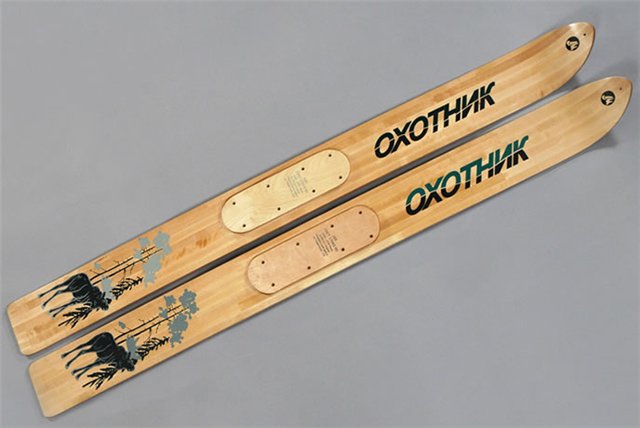 Аль-тер-на-ти-ва
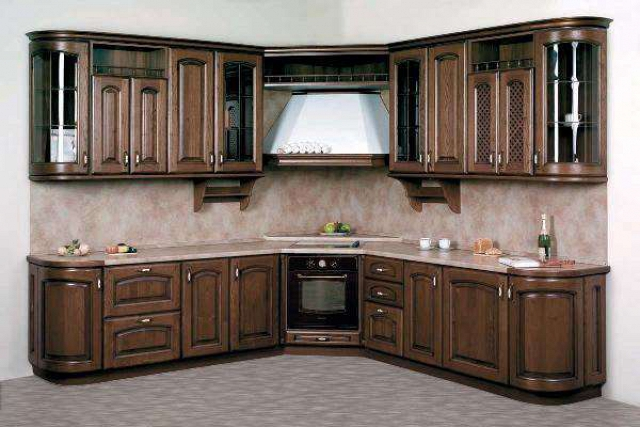 Аль-те-рна-ти-ва
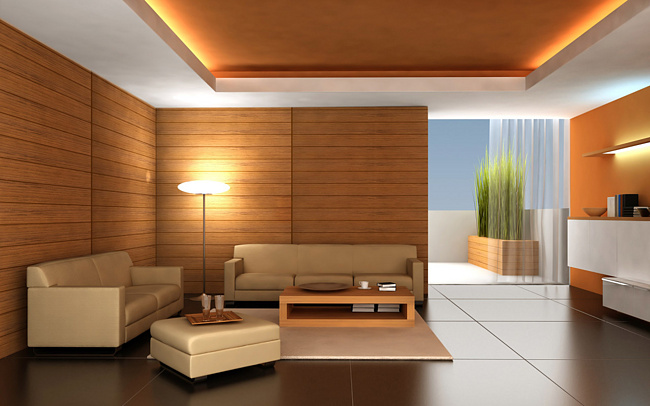 20.000
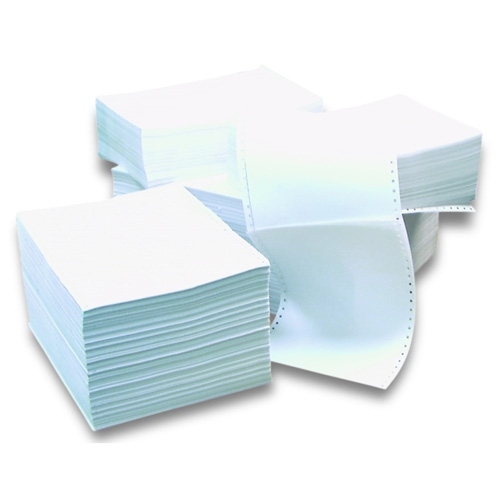 Бумагу производят
 на бумажных фабриках.
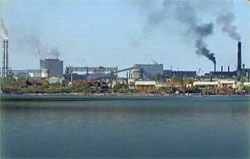 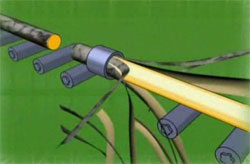 Цел-лю-ло-за  -
Дре-ве-сна-я   каша
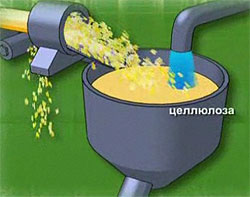 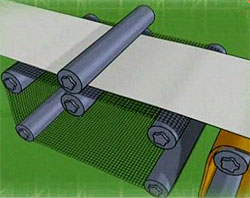 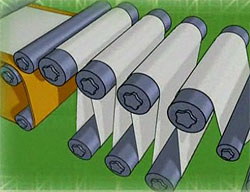 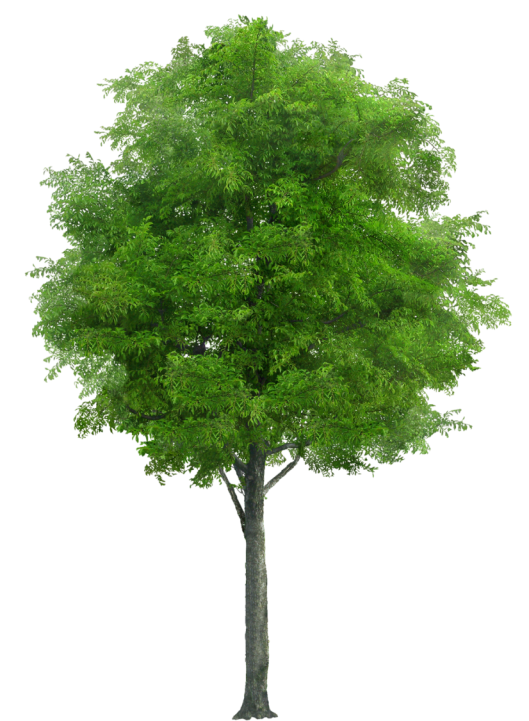 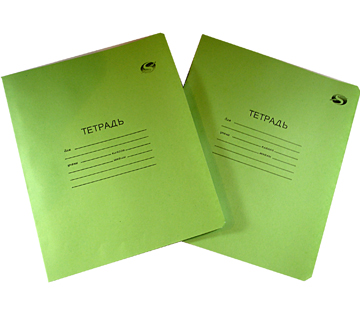 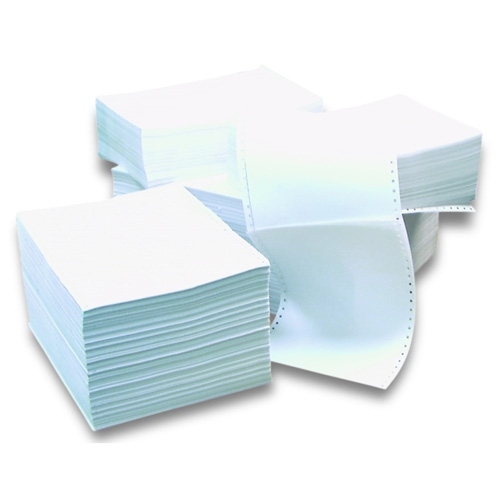 1 тонна бумаги=17 деревьев